Геометризація родовищ корисних копалин
Процес геометризації складається з таких етапів:
– проведення спостережень, збирання інформації під час розвідки і розробки корисних копалин і документування цих робіт;
– систематизація і попереднє опрацювання спостережень і матері-алів, а також оцінка точності вихідної інформації;
– опрацювання інформації математичними і описовими методами;
– складання (побудова) геолого-геометричної або математичної моделі родовища і оцінка її точності;
– використання одержаної моделі при розв’язуванні низки гірничих задач.
Залежно від реальних умов, етапу вивчення родовища, характеру вихідної геолого-маркшейдерської інформації і конкретних задач, які висуває промисловість, геометризація поділяється на: 
регіональну, 
детально-розвідувальну; 
 експлуатаційну.
Розрізняють загальну методику геометризації родовищ корисних копалин і частинні – конкретні.
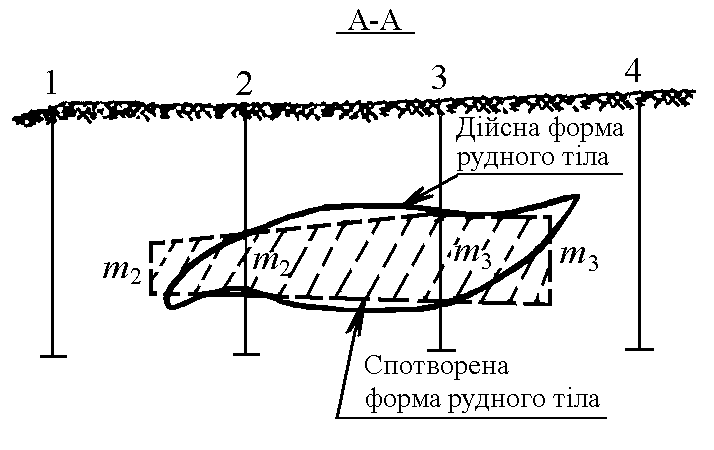 Спотворення дійсної форми рудного тіла внаслідок лінійного поширення показників
Функція  розміщення показників
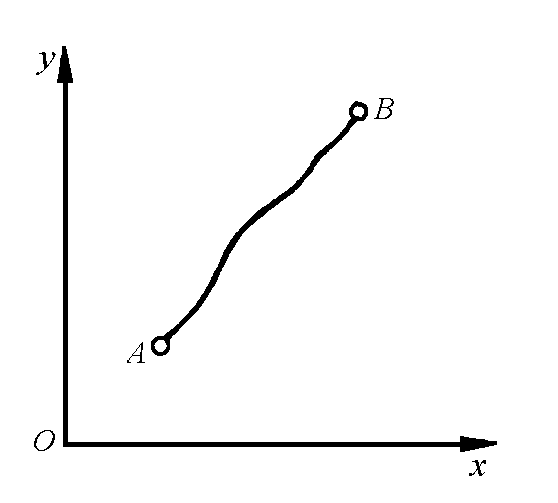 В окремих випадках функція Р може набувати вигляду:
– однієї незалежної змінної у = f (x);
– двох незалежних змінних z = f(x, y);
– трьох незалежних змінних Р = f (x, y, z).
Графічне зображення функції однієї змінної
Графічне зображення функції двох змінних
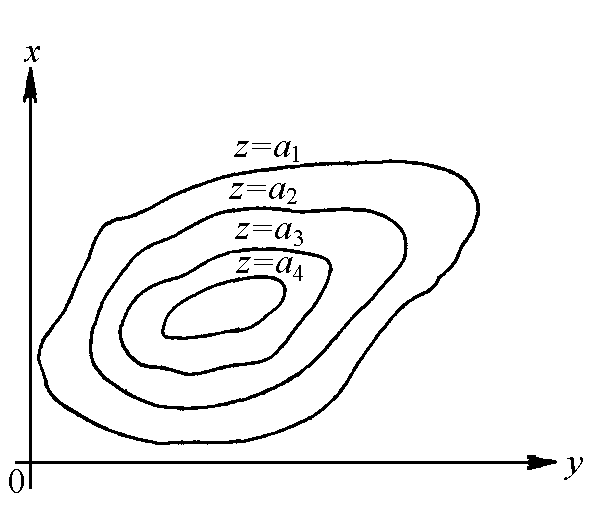 Побудова гіпсометричного плану (а) за вертикальними розрізами (б)
Схема побудови гіпсометричного плану недостатньо розвіданого пласта К:а – вертикальний розріз;б – віднімання топографічних поверхонь
Побудова ізопотужностей покладу (за В. О. Букринським): а – вертикальний розріз покладу; б – “осаджений” на горизонтальну площину вертикальний розріз покладу; в – план ізопотужності покладу
Побудова ізоглибин залягання пласта (за В. О. Букринським):а – профіль пласта і профіль поверхні;б – план ізоглибин залягання пласта